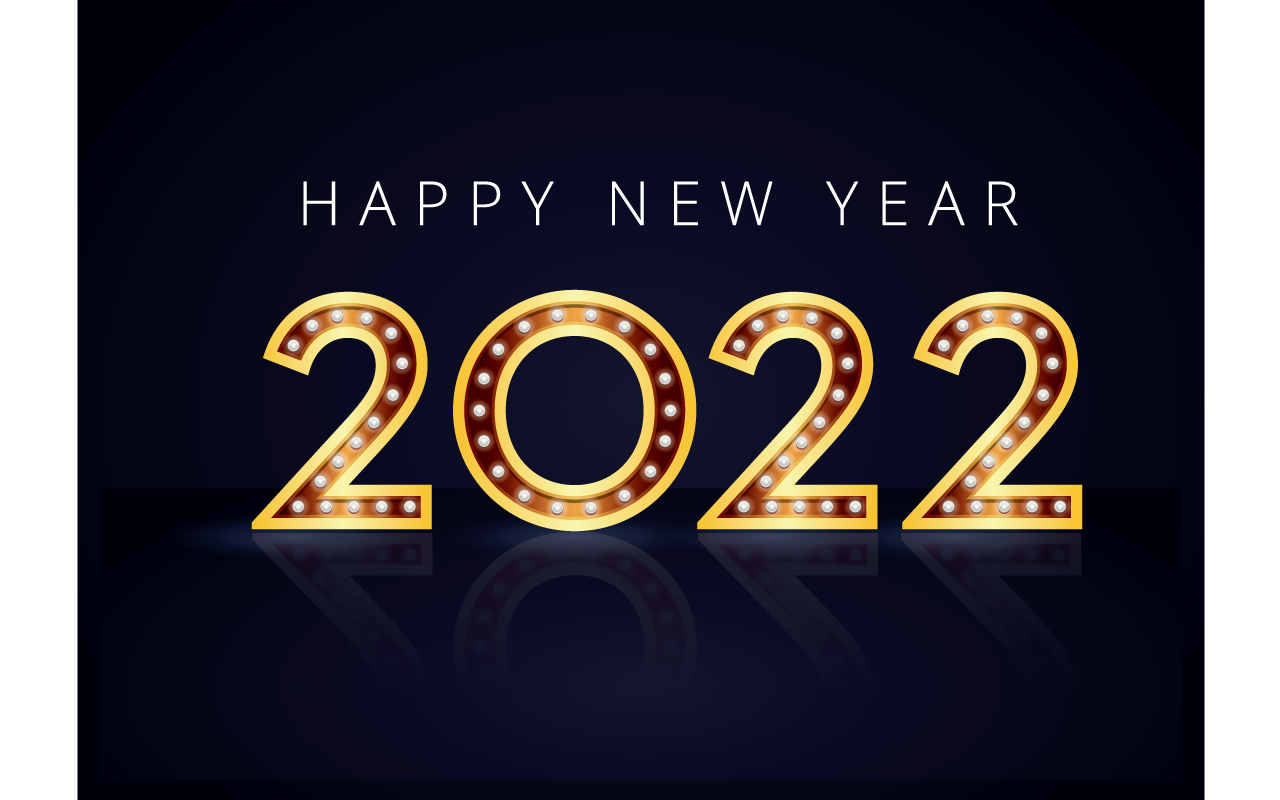 How I celebrate the new year
On New Year's Eve I always go out with friends. Then we have a drink and celebrate into the new year
Happy New Year
I wish you a happy new year and I hope all your wishes become true